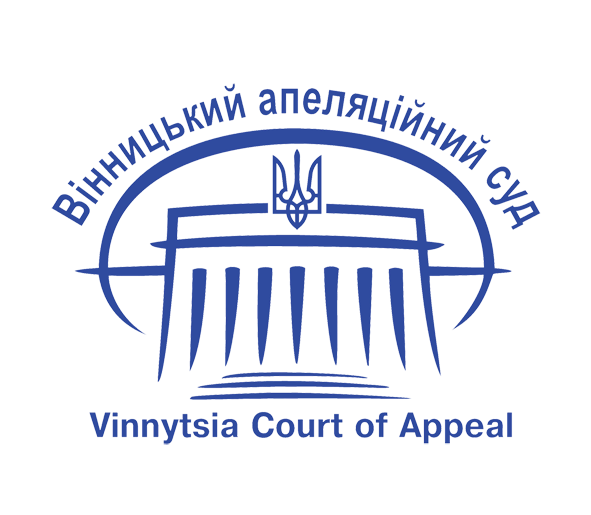 ПОГОДЖЕНО				                 	                                                                              Розмістити в «Підсумки роботи»
В. о. голови суду 
Вінницького апеляційного суду 
/підпис/   Ігор СТАДНИК
«03» липня 2024 року
Аналіз роботи Вінницького апеляційного суду з виконання вимог Закону Українивід 2 жовтня 1996 року № 393/96-ВР «Про звернення громадян» у І півріччі 2024 рокуЗа звітний період до Вінницького апеляційного суду надійшло 79 звернень громадян, відсоткове значення та класифікація яких наведена в презентації:
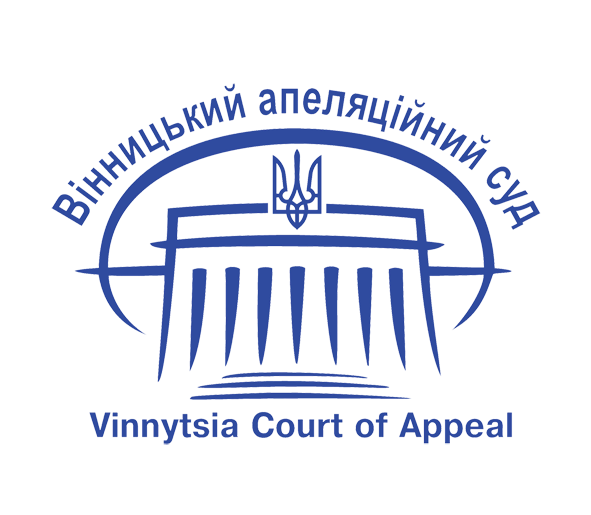 Класифікація звернень громадян за формою надходження
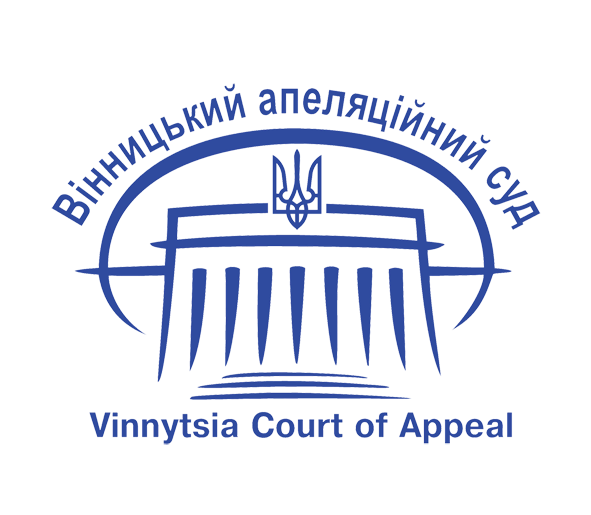 Класифікація звернень громадян за ознакою надходження
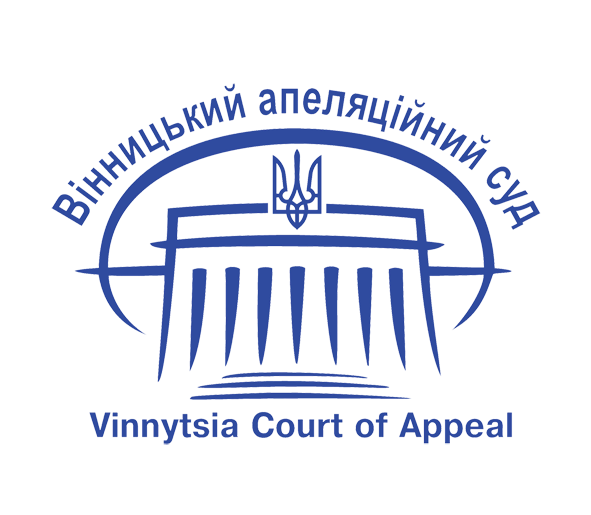 Класифікація звернень громадян за видами
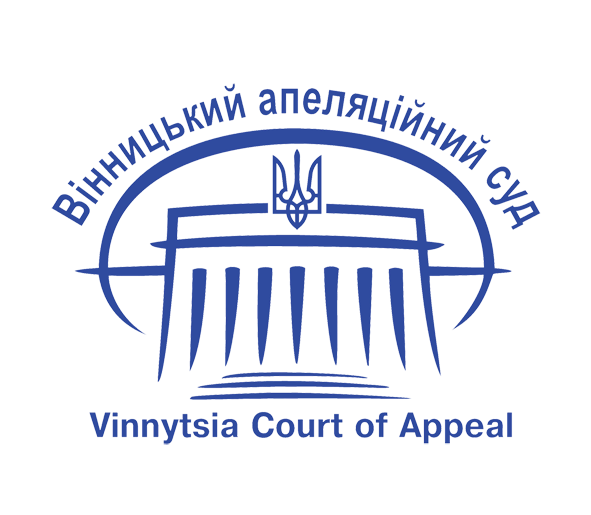 Класифікація звернень громадян за суб’єктом
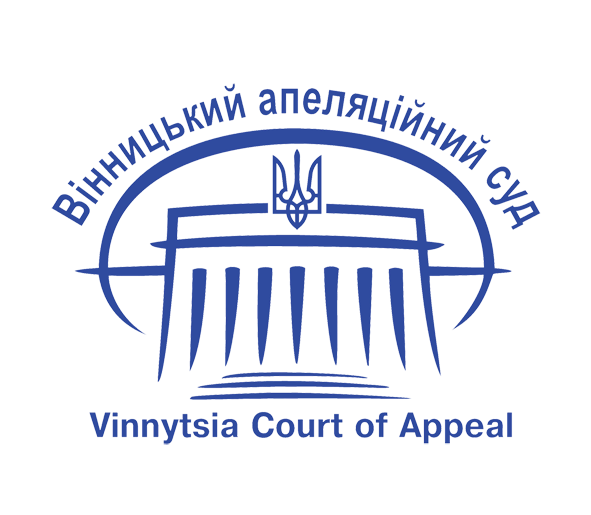 Класифікація звернень громадян за статтю авторів звернень
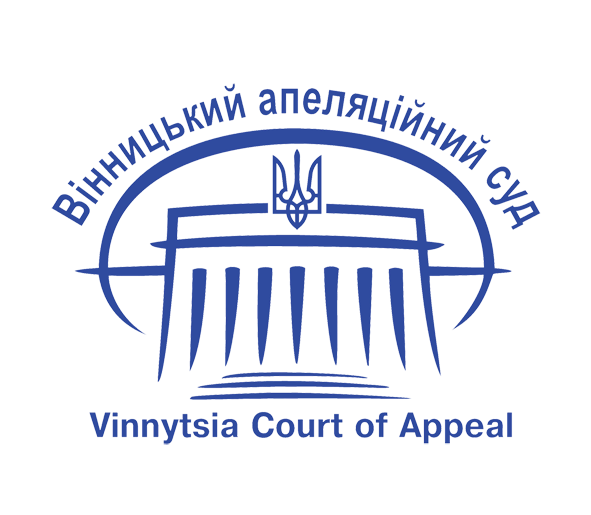 Класифікація звернень громадян за їх типом
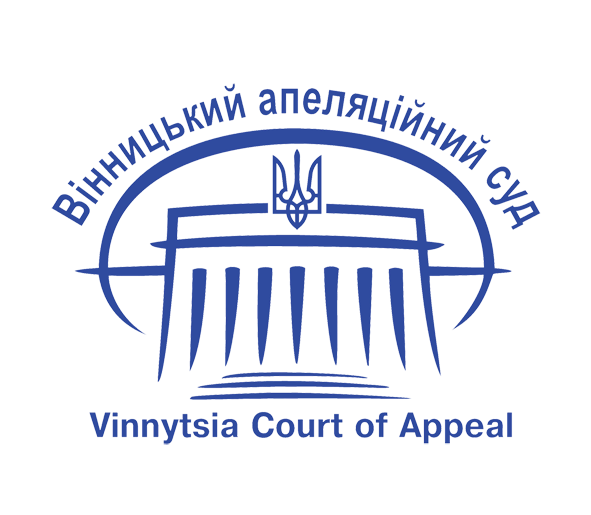 Класифікація звернень громадян за їх соціальним станом
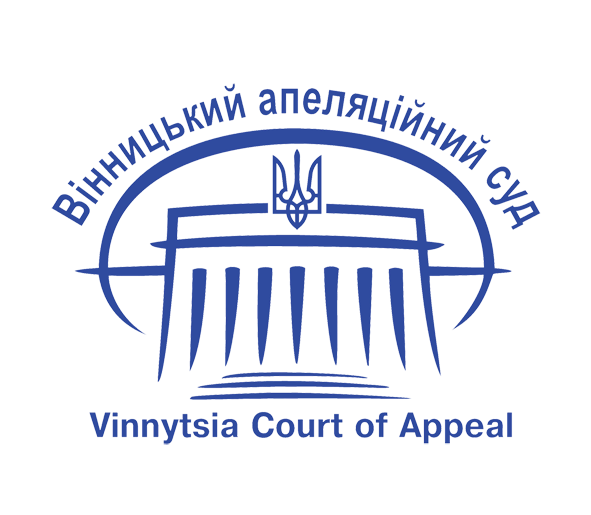 Класифікація звернень громадян за результатами їх розгляду
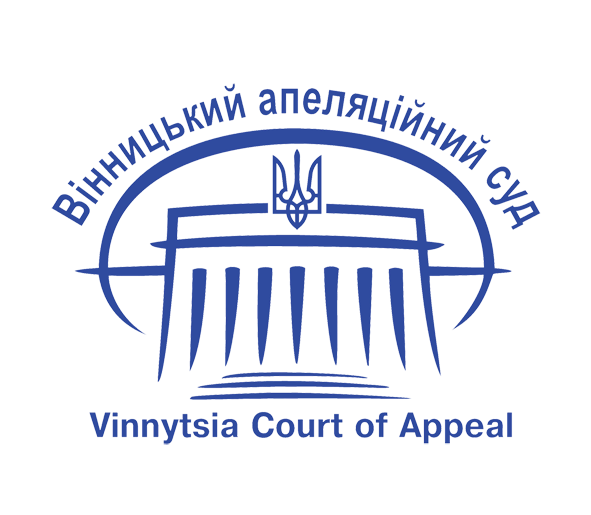 Класифікація звернень громадян за способом отримання відповіді
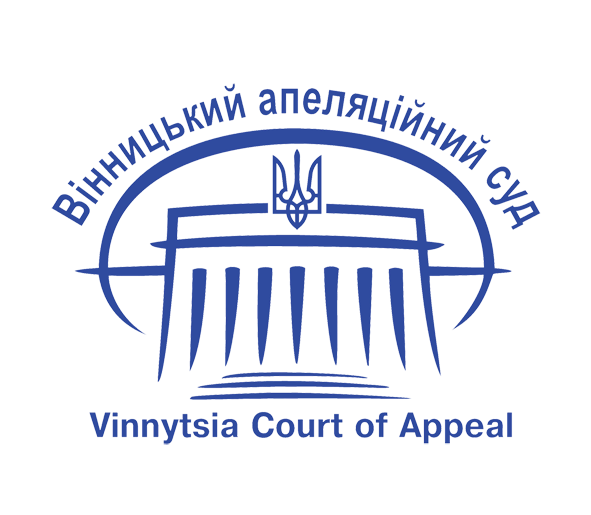 Порівняльна діаграма з надходження звернень громадян у звітному періоді 2024 року з відповідним періодом 2023 року
Начальник відділу діловодства та
обліку звернень громадян
–
канцелярії
/підпис/
Вінницького апеляційного суду
Тетяна
О
ЛІЙНИК
03.07.2024
Упродовж звітного періоду оскарження до суду рішень, ухвалених Вінницьким апеляційним судом за результатами розгляду звернень громадян, не встановлено.